GDB/KGDB
Harish Chetty
WHAT IS gdb/kgdb
GNU Project Debugger
Supports Windows & Linux

USES
Pass anything to the program
Break anywhere within the program
Get Information about crashes
Modify runtime values 
Reverse Engineer the Code
Everything You Can Imagine.
Setup options
Kernel Modules do not have predefined symbol locations.
GDB doesn’t understand the function and variable locations.
Only Static analysis is possible using GDB 
Must Provide the Section header address in memory.

KGDB uses 2 computers , one for testing other for debugging	
Carry out all GDB functions from debugging machine.

How to setup?
Connect two computers using serial port
Use virtual machine with Unix socket (and connect via serial stream).
Setup Example
Not the easiest of things to set up.
This is for setting up Virtual Machine KGDB.
Target : Linux Machine (3.10.40) and Debugger : Linux Machine (3.10.40) 
Debugger(Host): Virtual Machine on VMware player
Target (Client):  Virtual Machine on VMware player inside Host.
Base O.S. with Windows 8.1
Different steps for different set up’s and also the virtualizing software
ENABLE KGDB
It is Installed by Default
Turn it ON if not.
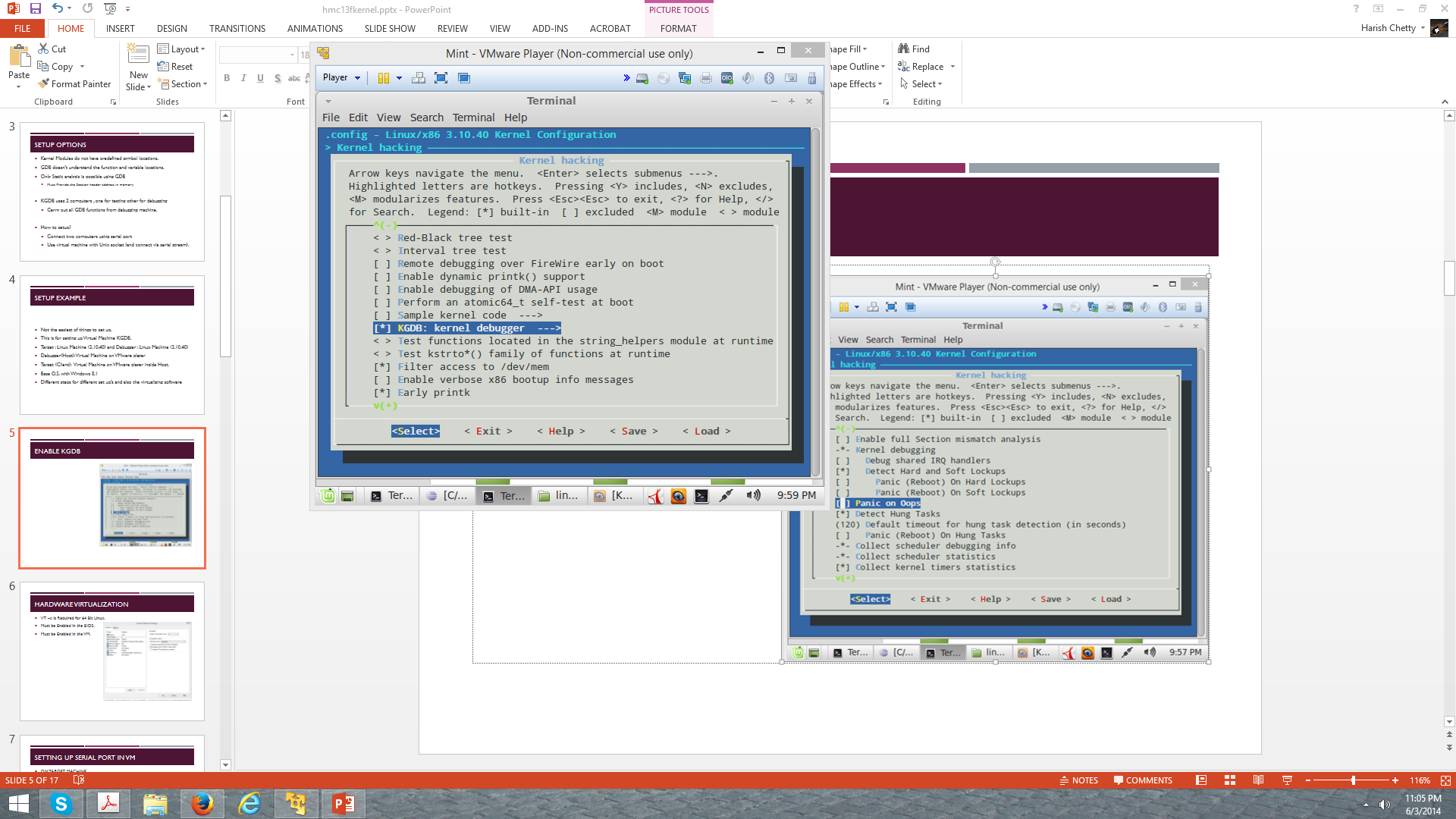 Hardware virtualization
VT –x is Required for 64 Bit Linux.
Must be Enabled in the BIOS.
Must be Enabled in the VM.
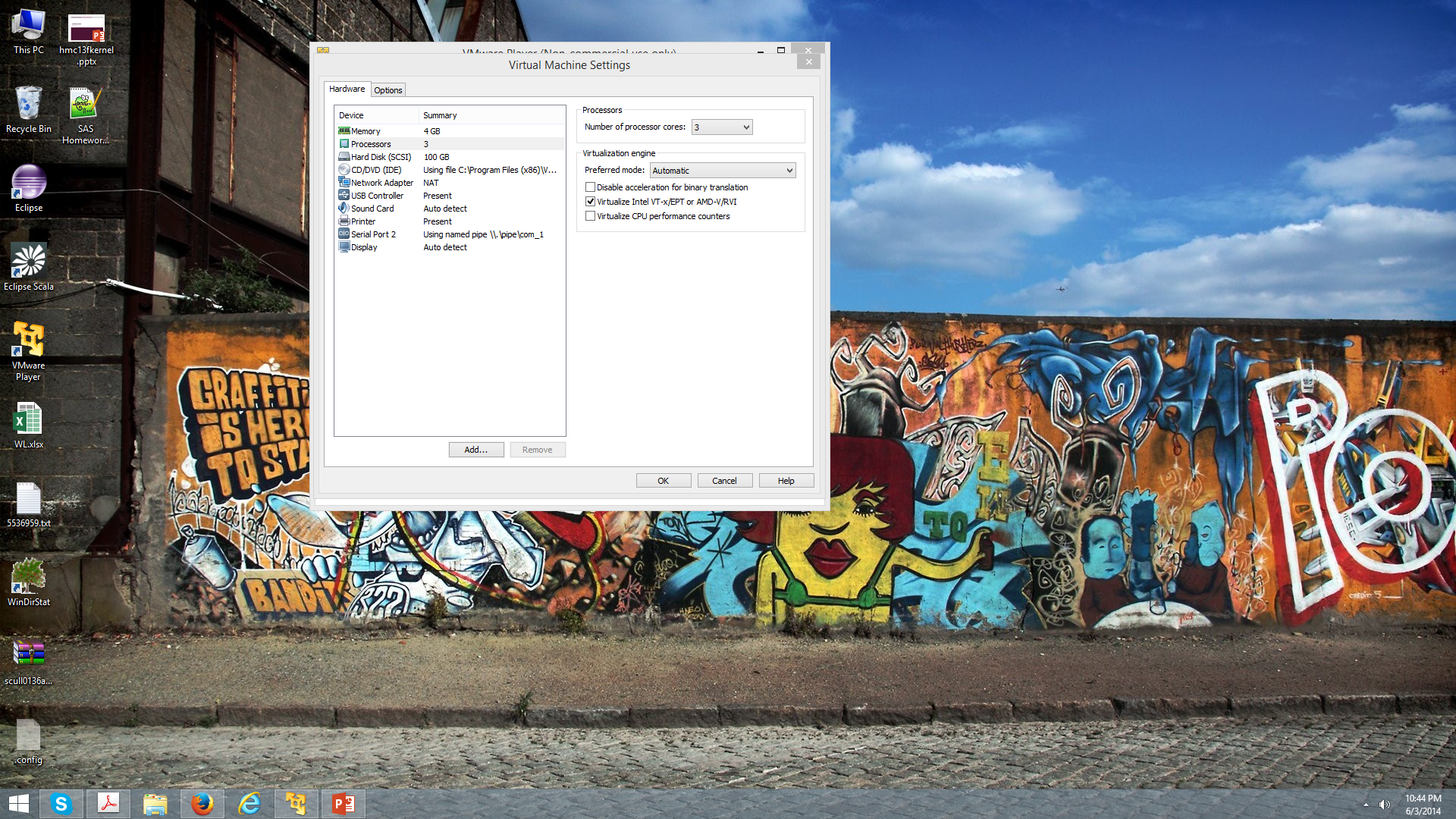 Setting up serial port in VM
ON TARGET MACHINE
Go to Settings
Create a named Socket
Use Server to An Application
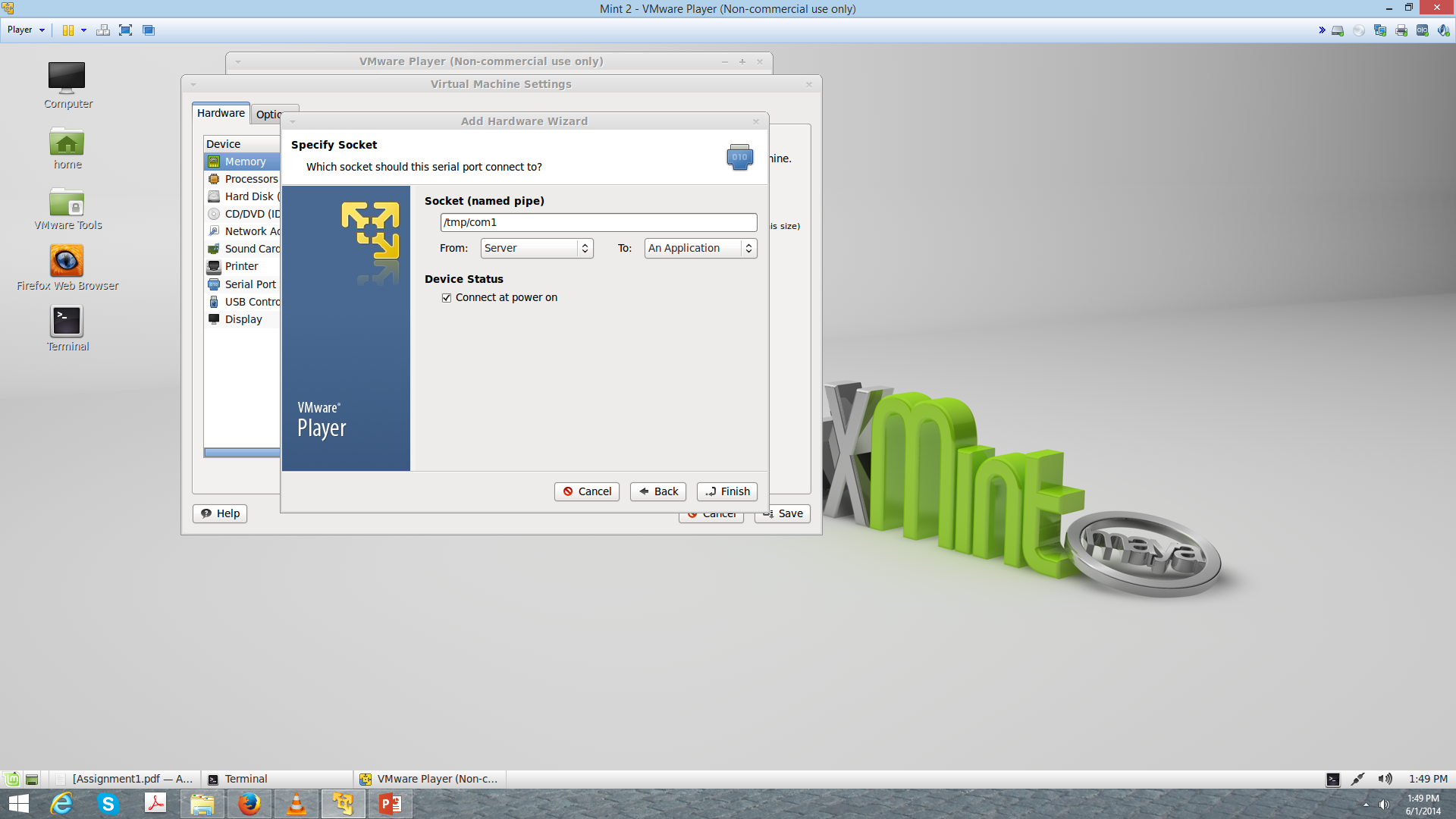 Unix Socket to serial listener
Since its actually a UNIX SOCKET
GDB  uses serial port

socat  establish two bidirectional byte streams.
Boot the target machine, call socat from debugging machine
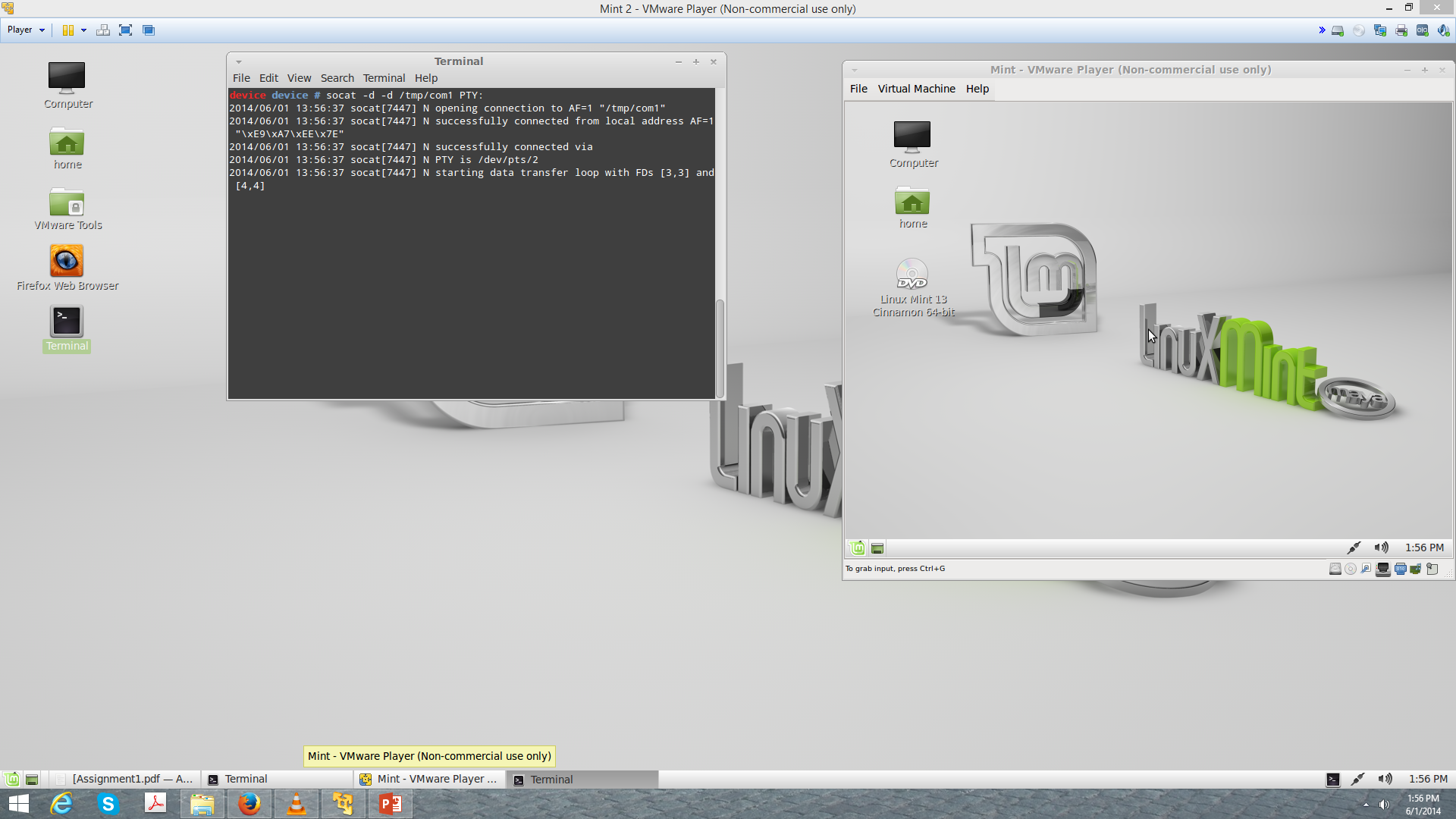 Almost done
On Debugging machine use ‘gdb vmlinux’ .
The vmlinux is the uncompressed image of the kernel

Then set up target using:
‘gdb remote target /dev/pts/2’

And now we can debug!
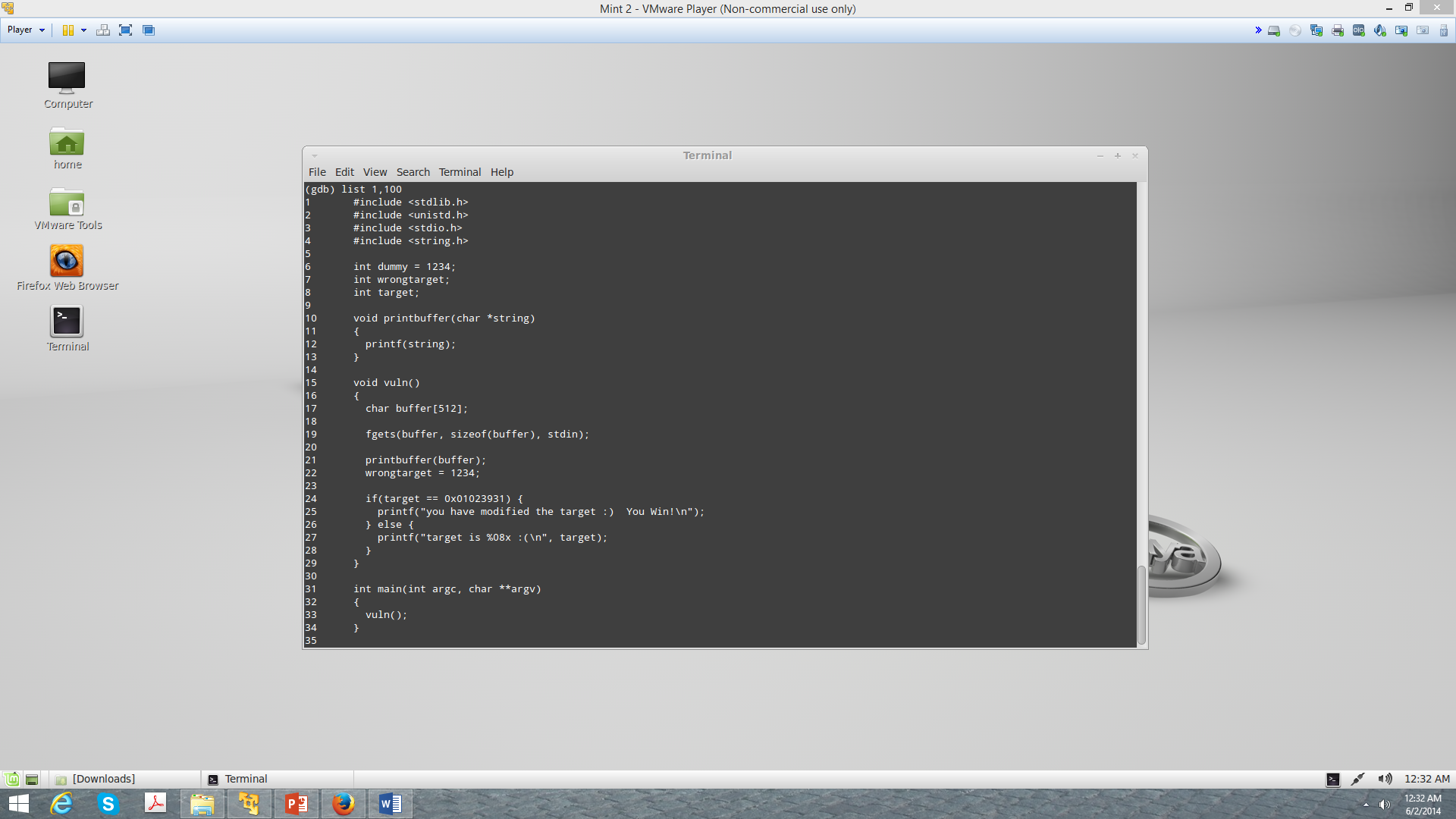 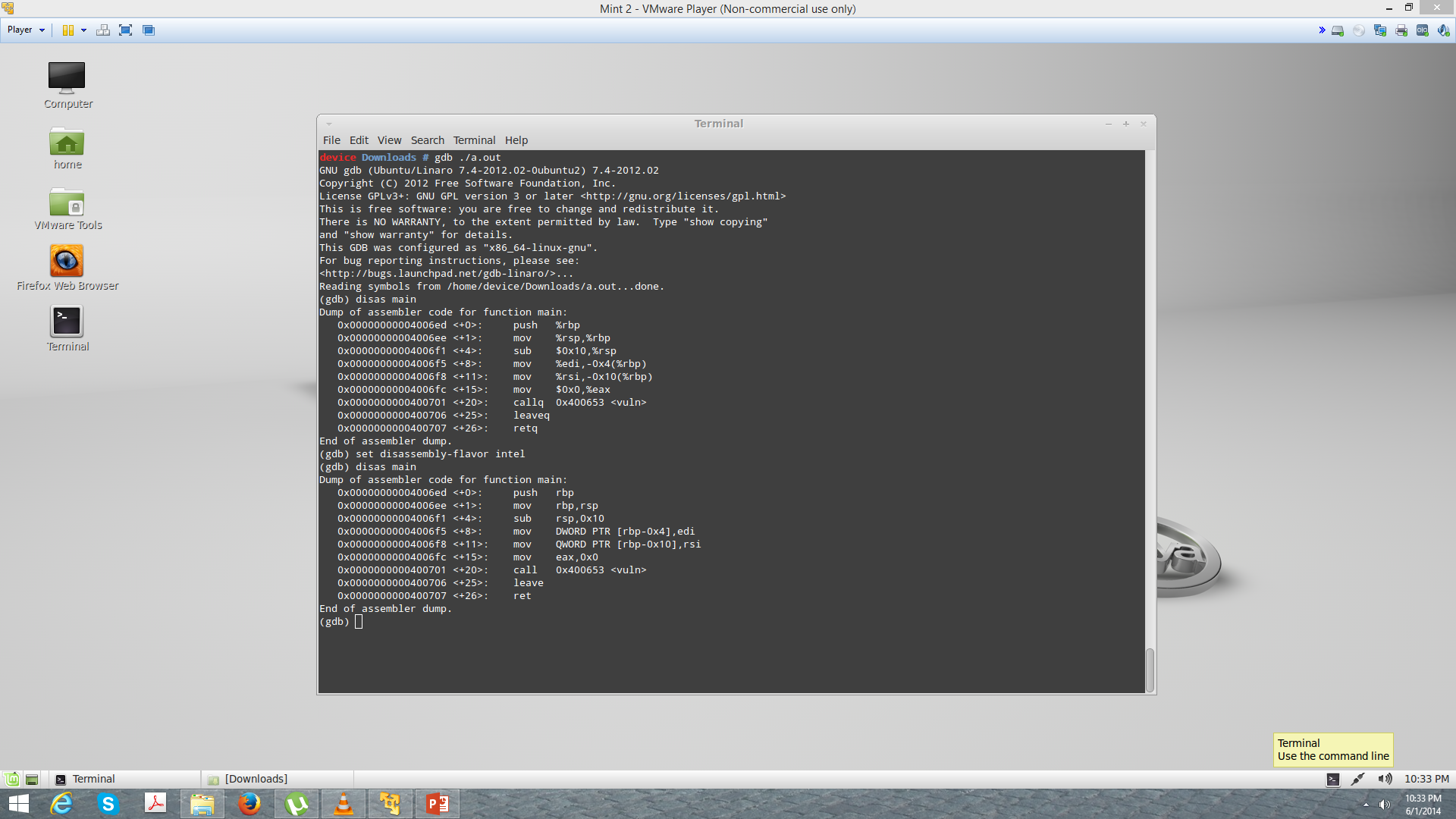 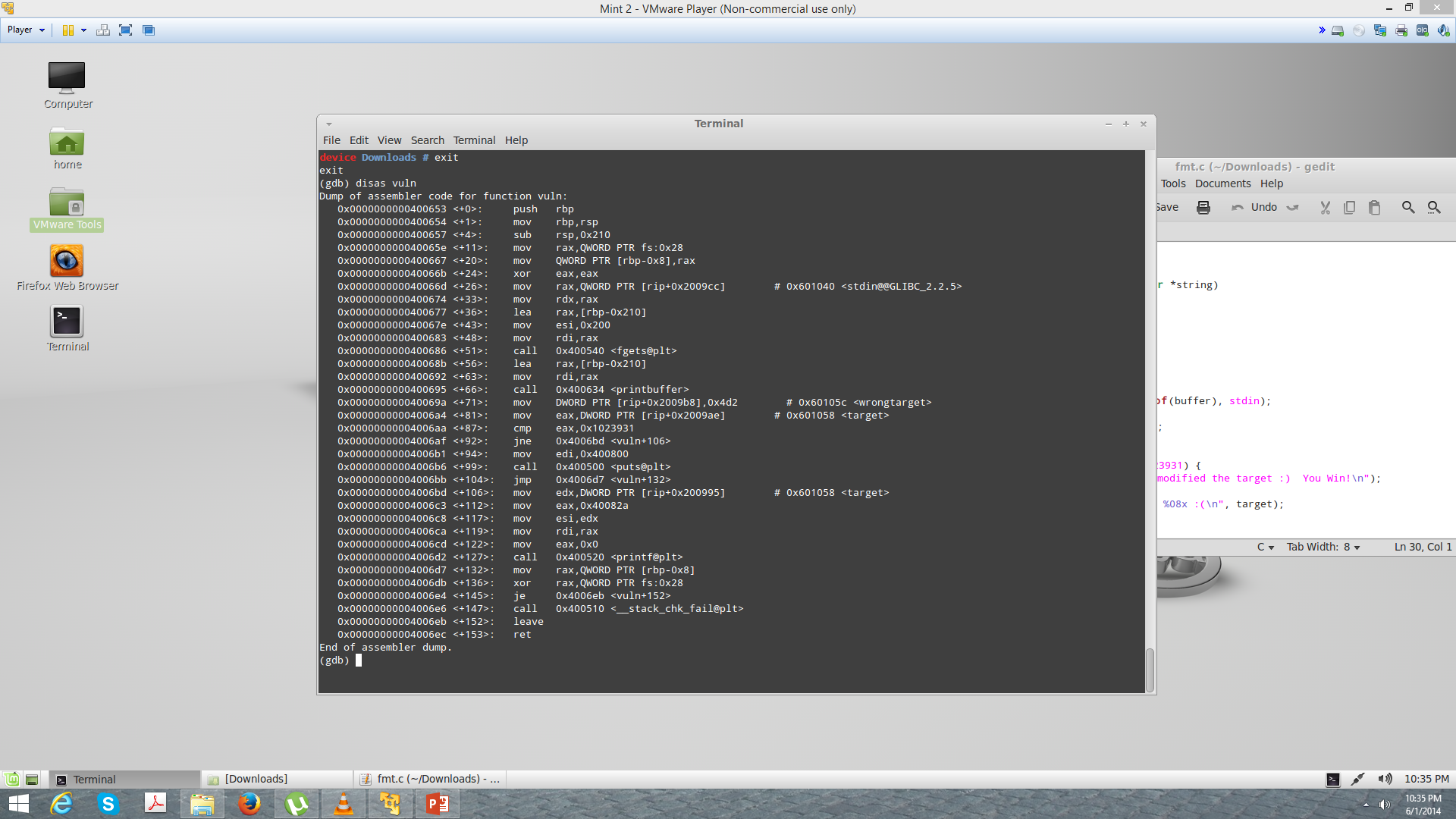 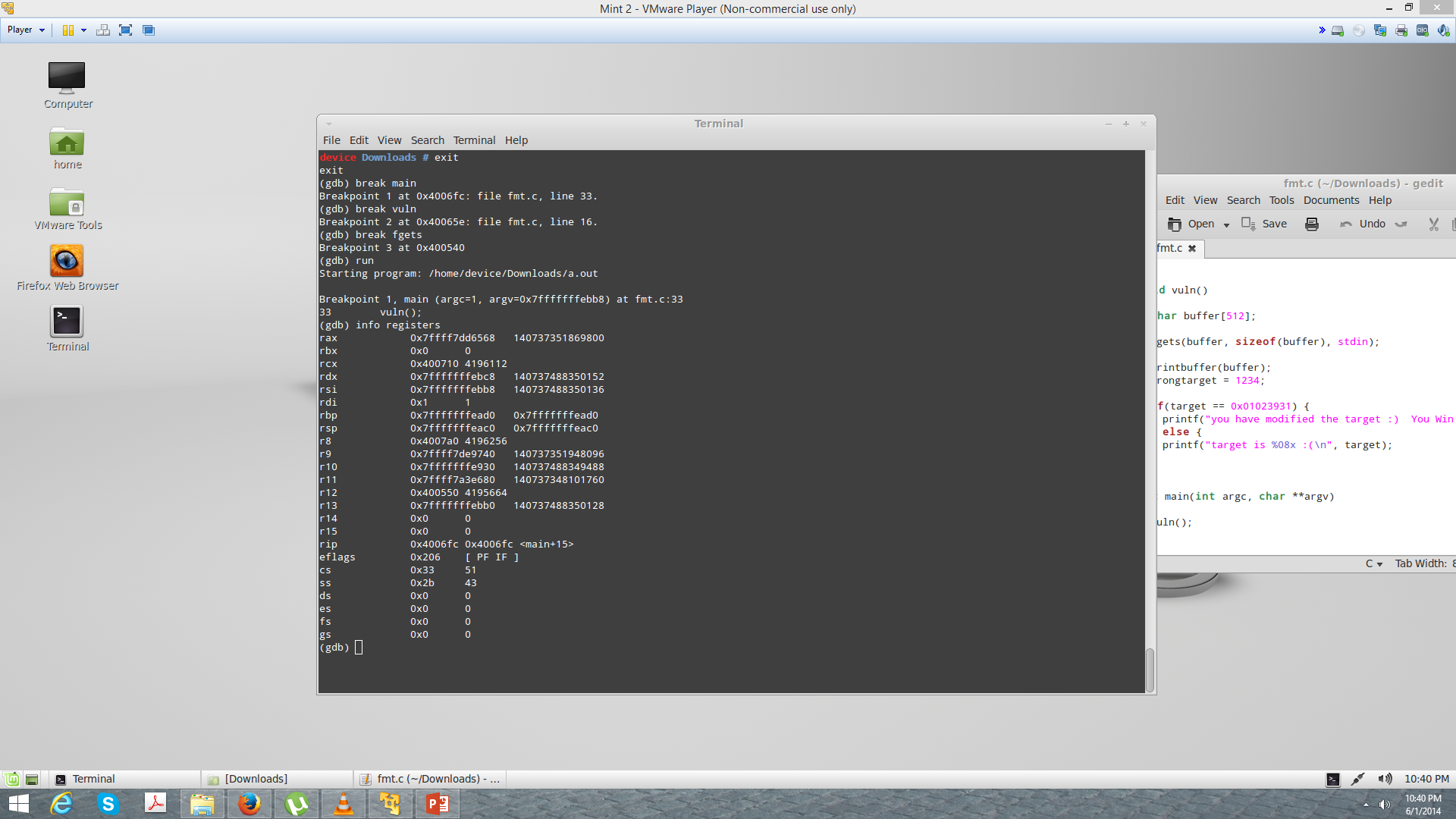 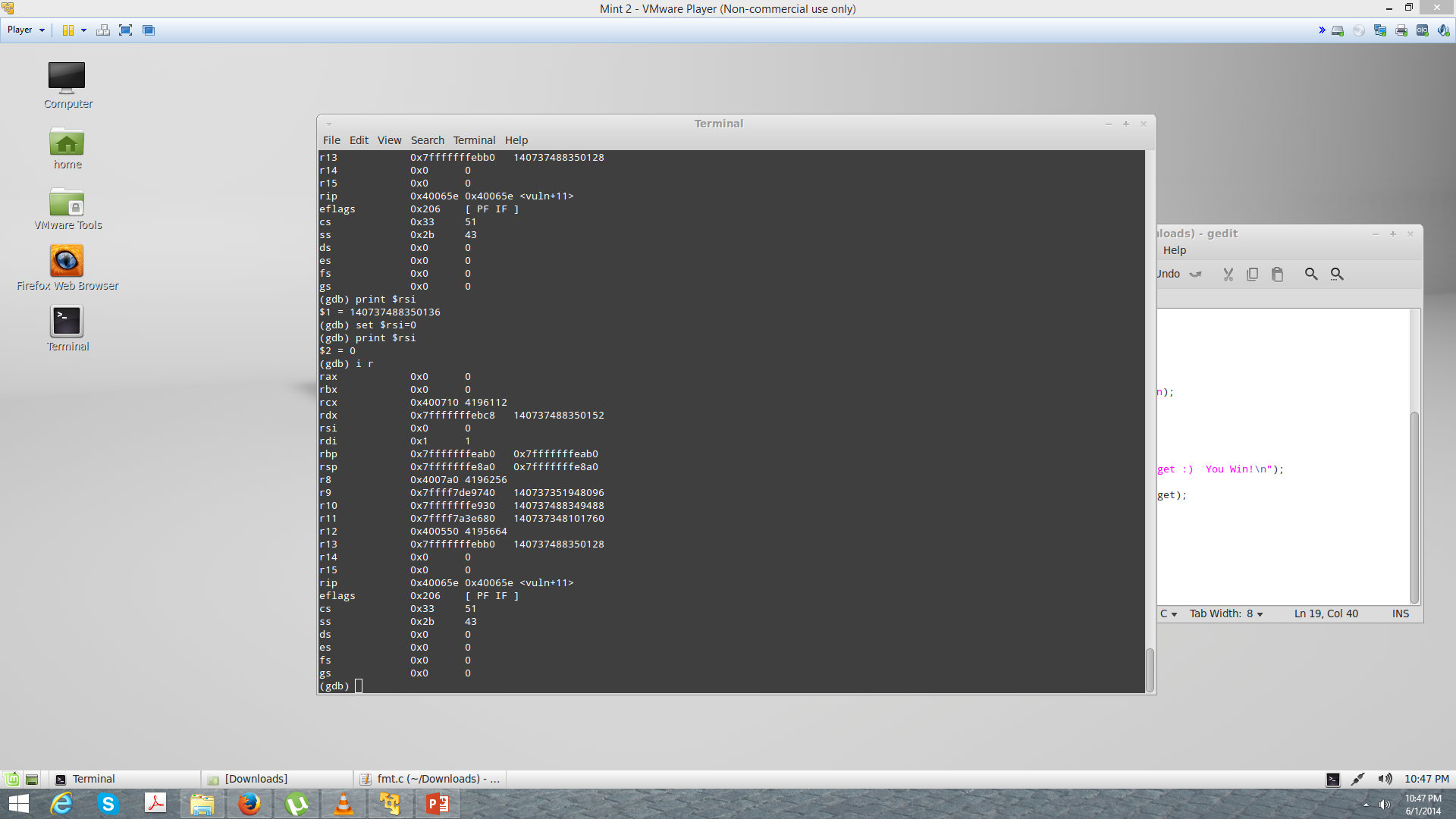 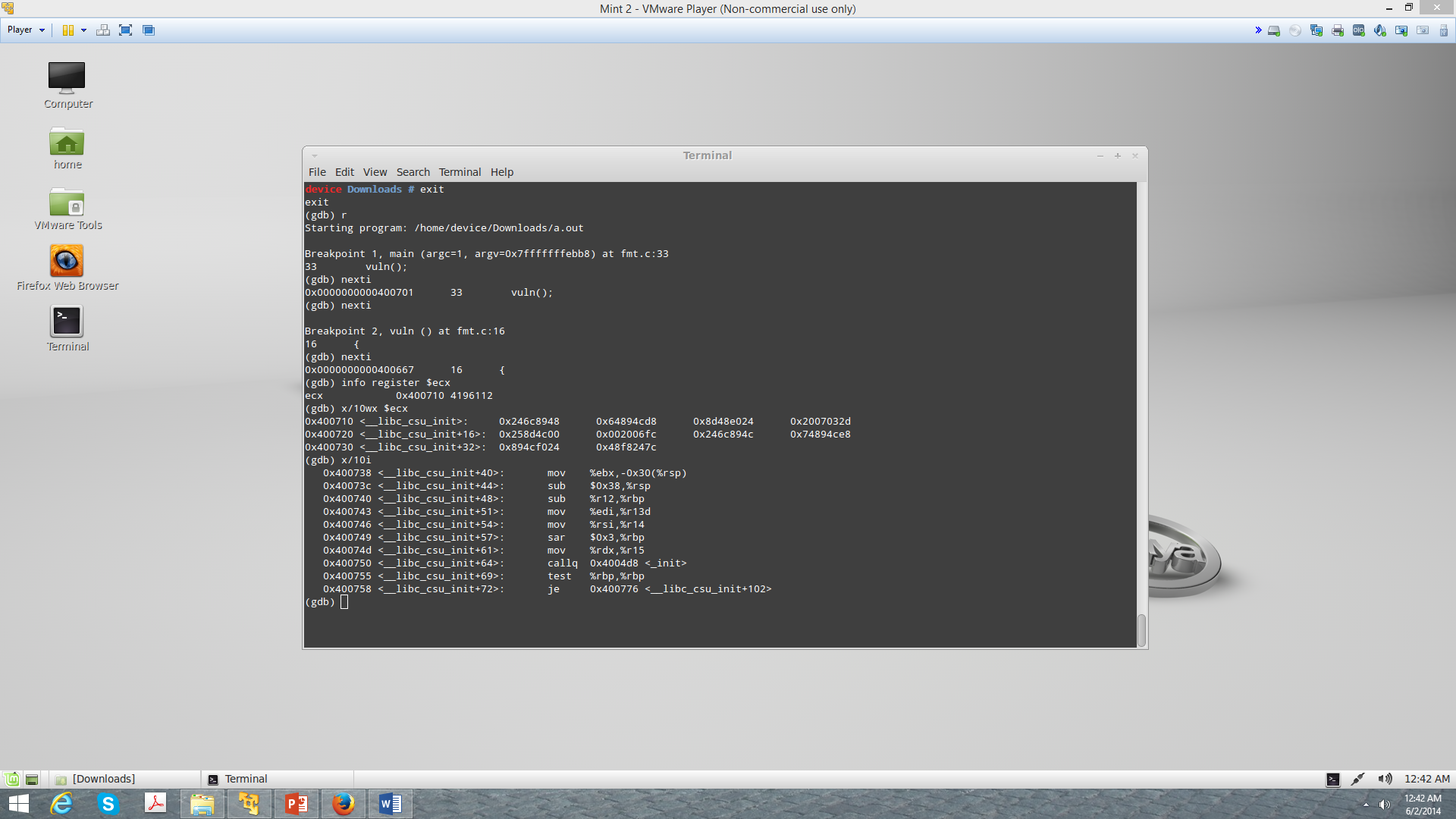 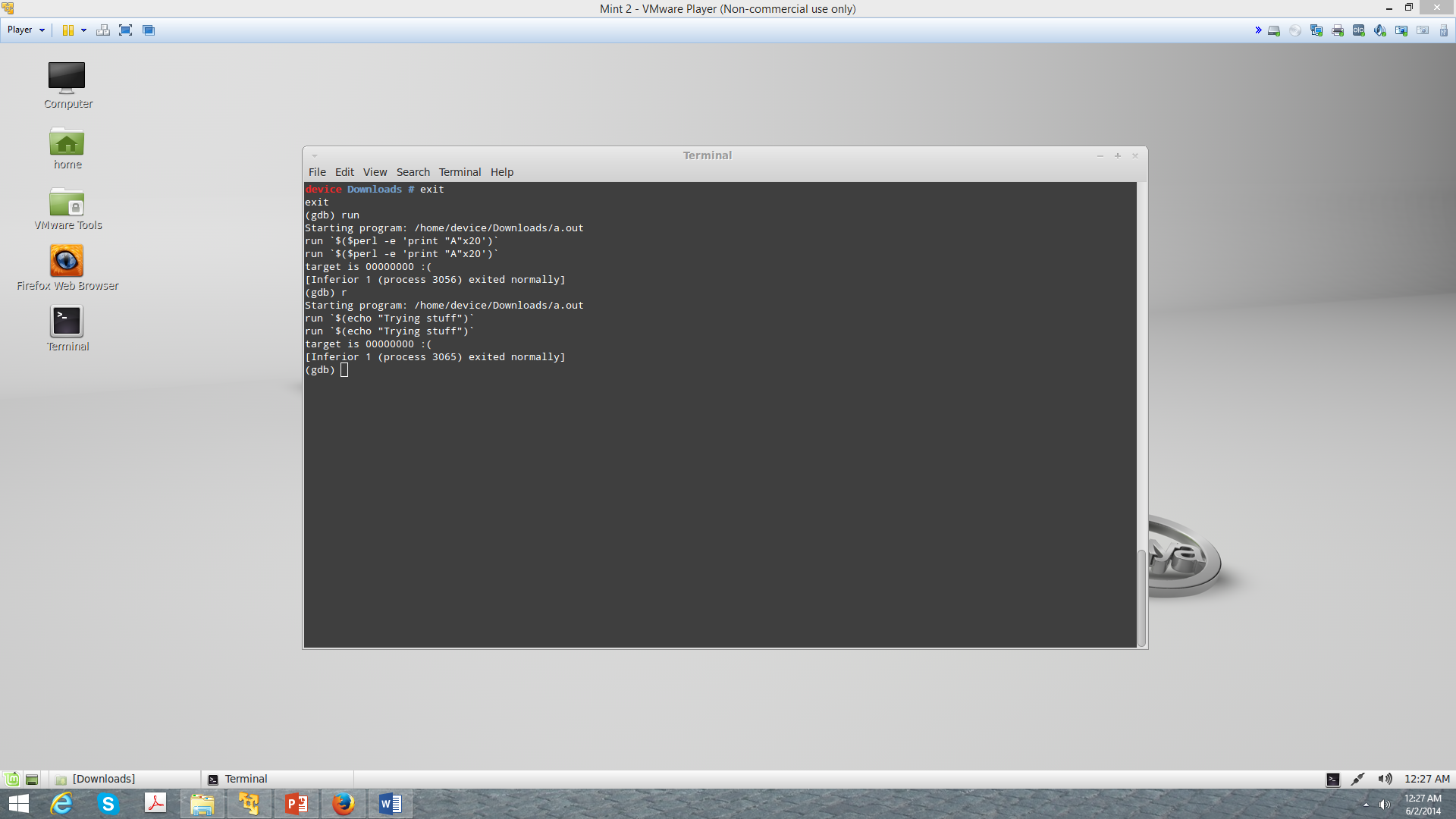 References
http://www.gnu.org/software/gdb/
https://sourceware.org/gdb/onlinedocs/gdb/Symbols.html
http://sysprogs.com/VBoxGDB/tutorial/
https://docs.python.org/2/library/pty.html
http://www.dest-unreach.org/socat/doc/socat.html
http://nam228.files.wordpress.com/2011/12/kgdb_2virtualmachines1.pdf
http://oslab.info/index.php/Misc/KGDB
http://web.cecs.pdx.edu/~jrb/cs201/lectures/handouts/gdbcomm.txt